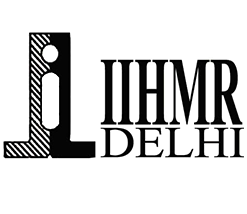 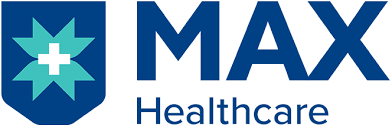 DISSERTATION REPORT Proposal
At 
Max smart hospital, Delhi.
On
A Descriptive Study to assess the Turnaround Time of Radiology Department and improvement of quality of service in Max Healthcare, Saket from 1’March to 30’April.
Name: Deepanshu (Pg/21/028).
2021-2023
Mentor: Dr Ekta. 
PGDM Hospital and Health Management.
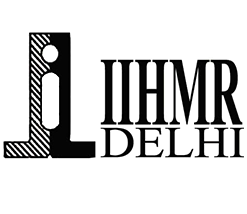 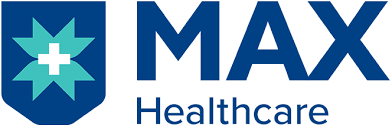 CONTENTS
​Introduction
Objective
Methodology
Method of data collection
Tools and Method
Ethical Considerations
References
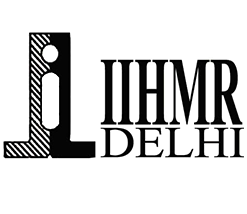 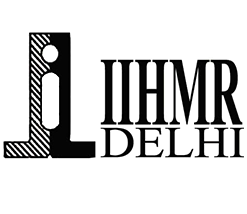 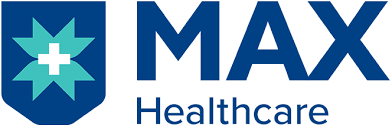 INTRODUCTION
Utilization management of radiological manpower may be more efficient in radiology networks than in smaller units of radiology operating in a number of different hospitals. Furthermore, higher imaging volumes permit the development of subspecialists within one radiology network. Therefore, radiology networks may increase the proportion of subspecialty-focused radiology reporting. Our radiology network consists of eleven radio-logical sites of various sizes across the entire country. In the beginning, radiologists were sent to each of the radiological sites and worked in the hospitals using the radiology information system (RIS) for reporting. They were supported by other radiologists using teleradiology. Between 2017 and 2018, a paradigm shift from decentralized/modality-based to centralized/subspecialized reporting was performed. Thereby most of the radiologists were transferred to the main hospital and subspecialisation groups were formed while a small number of radiologists remained at the other radio-logical sites for modality-specific problems and on-site services such as interaction with patients and staff at the hospitals. All imaging studies were divided into different subspecializations and mainly reported by the radiologists within the individual group. We hypothesized that changing the reporting system from general to subspecialized radiological reporting associated with the centralization of radiologists reduces the radiology report turnaround time (RTAT).
3
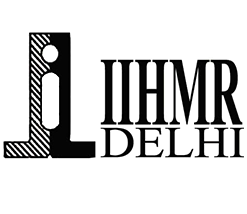 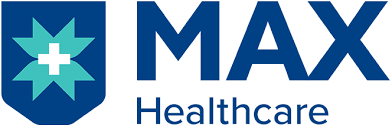 OBJECTIVES.
General Objective
To understand the process flow of the Radiology Department of each modality like MRI, CT, X-RAY, and USG
To calculate the waiting TAT and Reporting TAT of OPD and IPD patients in the Radiology Department 
To identify the reasons for a delay in reporting if any 
Secondary Objective 
To Study the delay in the process of radiology study
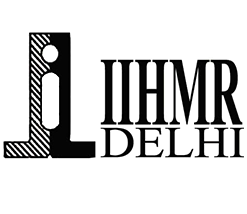 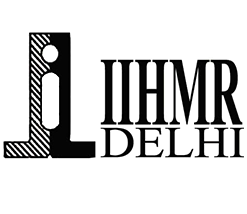 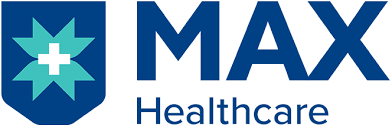 METHODOLOGY.
Convenient Sampling Techniques: the data will be collected at the convenience of the researcher.
Study Approach:
Quantitative research.
 
Study Design: 
Descriptive Study Design.

Study Setting:
 Radiology Departments, Max Healthcare, Saket.
5
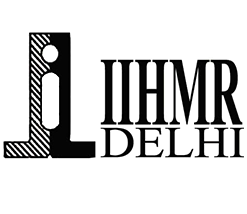 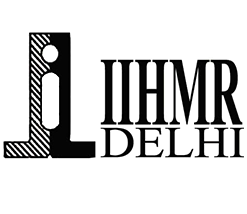 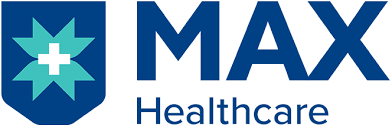 TOOLS AND METHODS:
Project Implementation Plan: 
Data collection: The data will be collected from Software RIS and Freedom Dashboard and entered into a Microsoft Excel sheet to create a database file.

Data entry: Data will be entered into an Excel sheet. After data cleaning is completed, the analysis will be done. 
 
Analysis: The analysis of Turn Around the time of reporting and the waiting time will be done. Further, a detailed analysis of the Delay in waiting time will be done with the staff to attain the benchmark as per the department policy.
6
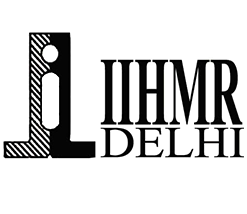 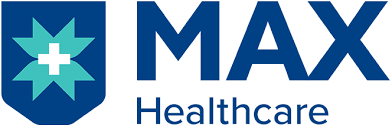 Ethical consideration.
All the credentials collected will be kept confidential and will be used for study purpose only. 
The Microsoft Excel Sheet and the data aggregated will be anonymous. 
The participants have all the right to quit the study if they want, as it is completely voluntary.
PROCESS OF CT, MR PROCEDURES (IP,ER)
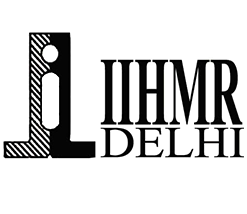 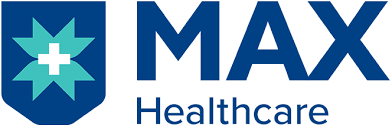 COMMON DELAYED REASONS IN DIFFERENT MODALITIES
In Ultrasound, the following code should be written on the relevant appointment box:
D1 – Patient is not fasting 
D2 – Bladder not full 
D3 – Preceding long procedure in Ultrasound 
D4 – Adjust triage patient 
D5 – Patient arrived late or before the time
D6 – Non-availability of particular doctor
D7 – Interventional Procedure for Dr. Vivek / Dr. Richa 
D8 – VIP patient adjust
In CT, the following codes should be written on the relevant appointment box:
D1 – Patient not fasting for a contrast study 
D2 – Bladder not full if applicable
D3 – Creatinine not available 
D4 – Emergency / Interventional procedure is on 
D5 – Waiting for oral contrast/ mannitol 
D6 – Machine or injector malfunctioning 
D7 – Patient came late/ before the appointment 
D8- For CT coronary pulse rate is not stable or too fast
9
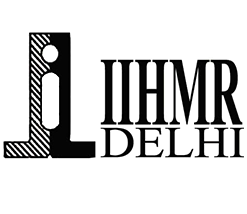 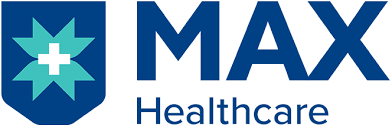 Common Delayed Reasons in Different Modalities contd.
In case of MRI, the following codes are to be written on the relevant box: 
T – on time 
C – Study canceled
D – Delayed 
D1 – Patient did not arrive on time 
D2 – IPD/Emergency/stroke patient in between 
D3 – KFT not available for contrast 
D4 – Machine malfunction 
D5 – Patient unco-operative claustrophobic or moving and  sequence to be repeated
D6 – Study extended due to the pathology observed.
Presentation title
10
REPORTING TAT
TAT LEGEND - Between Exam Completion and Report Approval
IP: Mon-Sun (8.00 to 18.30 With 240 mins Approval TAT)
OP: Mon-Sat (8.00 to 18.30 With 240 mins Approval TAT) 
EMER: 24X7 (With 60 mins Approval TAT)
11
WAITING TAT – RADIOLOGY
T2- T1 (Scanning time – Acknowledging time) For T2-T1 we are calculating the number of patients where scanning is completed within a defined TAT 
Waiting TAT for OPD (Time from registration to time of scan starting)
12
WAITING TAT
Measured between patient arrival and exam start
13
DISCUSSION
As per turnaround time for the waiting and reporting the desired TAT for USG is 120  mins, X-rays is 60 min, CT is 90 min and MRI is 90 mins, and per the daily analysis, the average reporting TAT for CT is 146.79, MRI is 185.72, USG -346.08 and for X-rays is 250.32. for all the IPD cases whereas for the OPD patients, the reporting TAT is as described CT 151.6, MRI 163.18, USG 247.68, and X-ray is 229.91 
 
The waiting  TAT for IPD is as follows for CT is 28.19, MRI 55.06, USG 127.92, and X-rays 99.05 and whereas for the OPD is 128.87 for CT, 25.71 for USG, 29.55 for MRI, and 20.82 for X-rays which is within the desired TAT  of waiting as per  the expectations
Presentation title
14
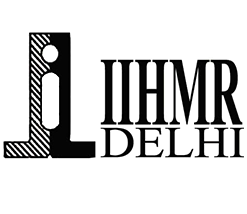 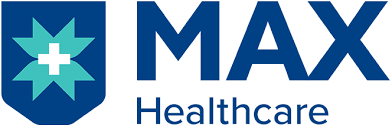 REFERENCES.
Breil B, Fritz F, Thiemann V, Dugas M. Mapping Turnaround Times (TAT) to a Generic Timeline: A Systematic Review of TAT Definitions in Clinical Domains. BMC Medical Informatics and Decision Making [Internet]. 2011 May 24 [cited 2020 Feb 9];11(1). Available from: https://www.ncbi.nlm.nih.gov/pmc/articles/PMC3125312/
Mayer M, Sebro R. An Important and Often Ignored Turnaround Time in Radiology – Clinician Turnaround Time: Implications for Musculoskeletal Radiology. Journal of the Belgian Society of Radiology. 2019;103(1). Available From:
https://doi.org/10.5334/jbsr.1834
 
ANNEXURES 
Study Tool.xlsx
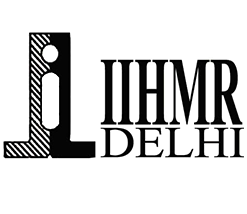 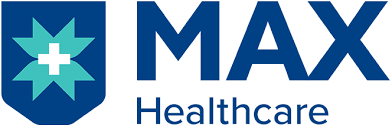 THANK YOU